Medziľudské vzťahy
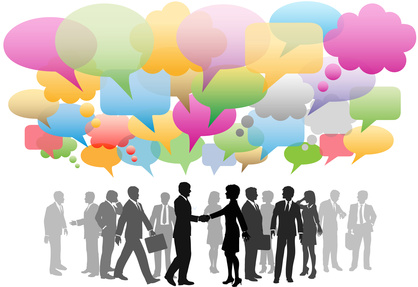 Rodina je miesto, kde sa rodia a utvárajú prvé medziľudské vzťahy, každý má v nej svoje miesto a úlohu.
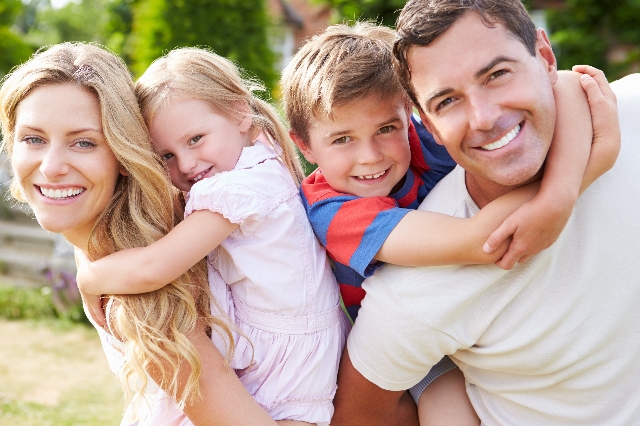 Zásady medziľudského styku:
Tešiť sa z úspechov
Oceňovať, chváliť, povzbudzovať
Nevnucovať svoje kritéria
Zaobchádzať opatrne s kritikou
Správať sa k ľuďom s úctou
Pestovať toleranciu, optimizmus, srdečnosť, zdvorilosť
Ovládať city, zbytočne nezraňovať
Komunikácia je najčastejší dôvod zlých vzťahov a zároveň najjednoduchší spôsob ako vzťahy zlepšiť.
kvalita medziľudských vzťahov je podmienená  umením komunikácie.
Komunikácia:
jednostranné odovzdávanie informácií
vzájomná výmena informácií
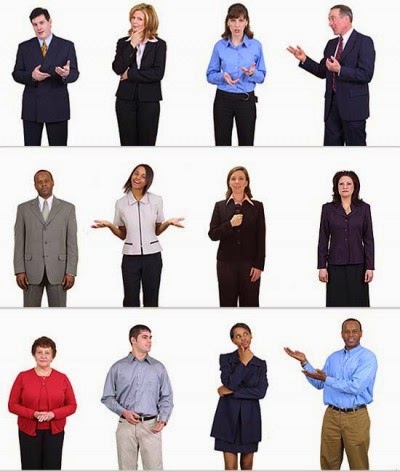 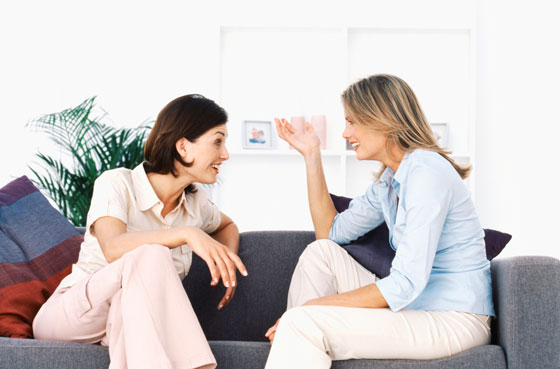 Formy komunikácie:
verbálna - dorozumievanie sa pomocou slov
Základná forma je rozhovor.

Kritériá úspešnej komunikácie:
Informovať stručne a jasne
Vyjadrovať sa k danej téme
Vždy hovoriť pravdu

neverbálna - dorozumievanie sa pomocou mimiky, výrazu tváre, gest
Mimika = výraz tváre
Zrakový kontakt
Gestika = gestikulácia a gestá
Haptika = dotyk
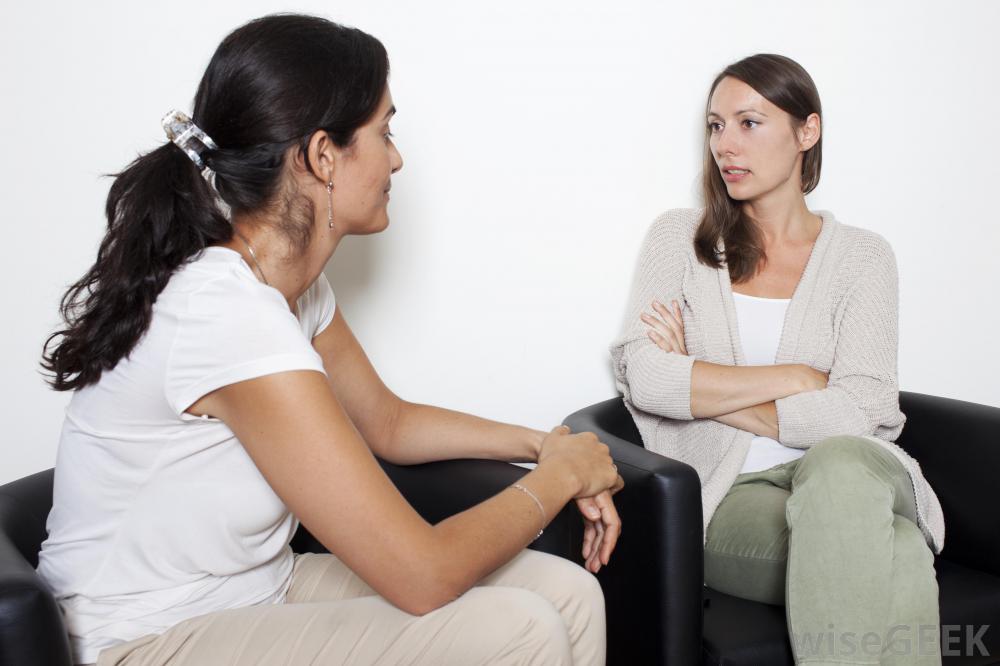 Chyby v komunikácii na strane počúvajúceho:
Prerušovanie hovoriaceho
Skákanie do rečí
Pocit ignorovania, neporozumenia

Chyby v komunikácii na strane hovoriaceho:
Nejasnosť
Nekonkrétnosť
Zovšeobecnenie
Najviac na nás vplývajú ľudia v najbližšom okolí, s ktorými trávime najviac času. 
Práve preto by mali byť tieto vzťahy korektné, mali by obsahovať zdvorilosť a úctu. 
Sociálna interakcia:- je to vzájomné pôsobenie a umenie vychádzať s ľuďmi, schopnosť presadiť sa medzi nimi, ale nie na úkor inéhoEmpatia:- je to vcítenie sa do pocitov druhého a závisí to od toho, ako ľudí poznáme a ako ich vnímame
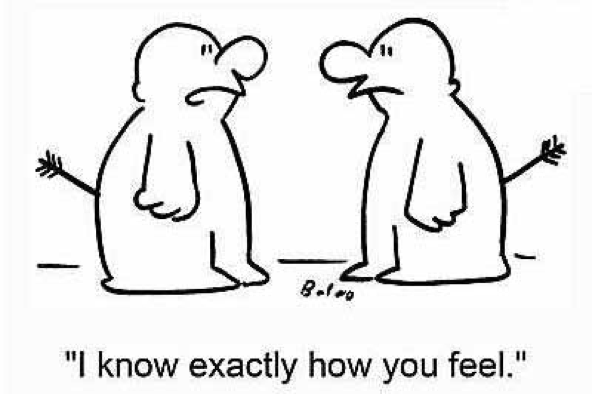 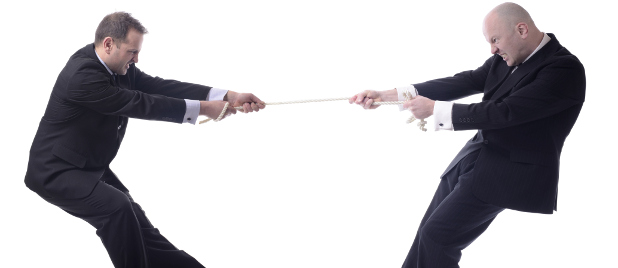 Konflikt (spor):
konfliktom je lepšie predchádzať ako ich riešiť, 
V konflikte nemá ísť o to, aby sme ukázali svoju neomylnosť a protivníka zničili, ale o to, aby sne jeden druhého presvedčili a našli kompromis.
najlepším spôsobom prevencie voči konfliktom je správna komunikácia.
Delíme ich na:1. skupinové – vo vnútri danej skupiny2. medziskupinové – vznikajú medzi jednotlivými skupinami alebo kolektívmi na pracovisku3. skryté4. otvorené
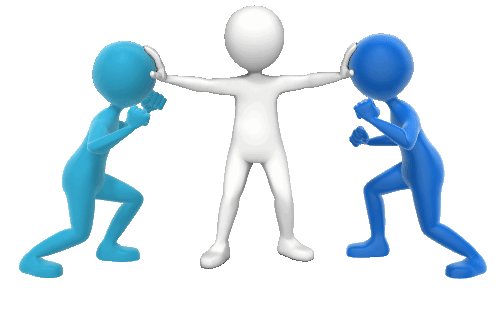 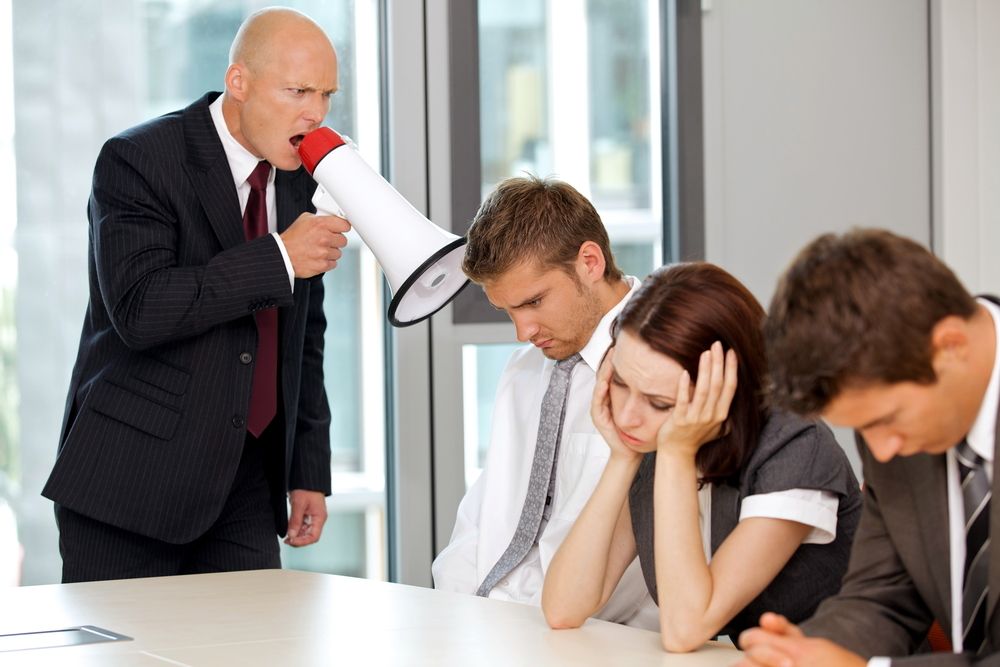 Kritika:
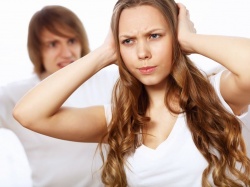 kritizujeme tak, aby sme nikoho neponižovali, nechceme mať z toho prospech, alebo aby sme sa chceli len zaskvieť. 
Pri kritizovaní sa treba vyjadrovať konkrétne, kritika by mala byť krátka a mala by sa týkať záležitostí, ktoré sa udiali nedávno
kritiku treba vedieť aj správne prijať. Každý človek má právo robiť chyby, ale musí byť za ne aj zodpovedný. V kritike sa vždy dá nájsť niečo, s čím môžeme súhlasiť. Ak priznáme chybu, neznamená to, že musíme mať pocit viny. Pri kritizovaní treba vždy pozorne počúvať a nie rozčulovať sa.
Obľúbenosť a neobľúbenosť v kolektíve:
závisí od znalostí psychológie, t. z. , že ľudia, ktorí sú obľúbení si uvedomujú, že každý človek chce byť dôležitý a uznávaný a preto prejavujú záujem o iných, t. z. , že ich vedia počúvať a z rozhovoru si pamätať detaily, ktoré pripomenú vo vhodnom čase.
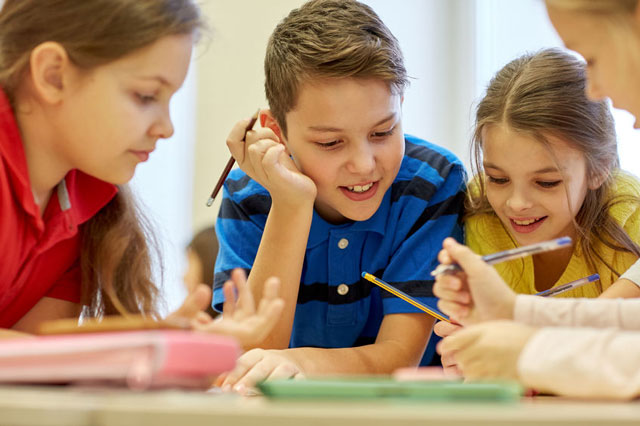 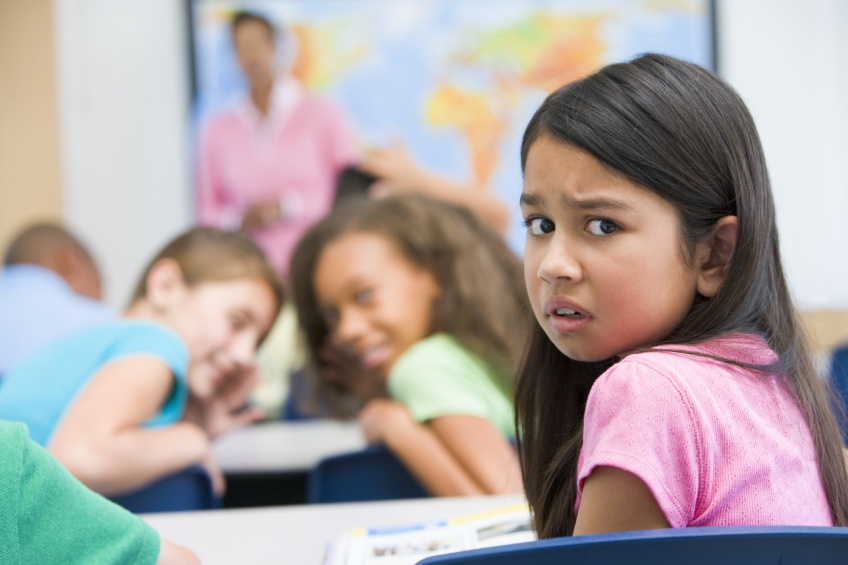